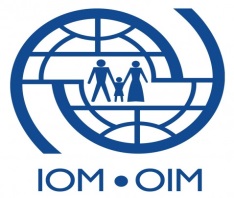 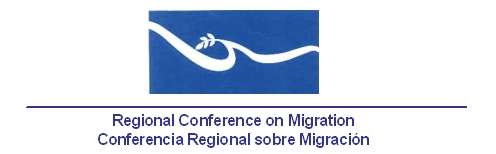 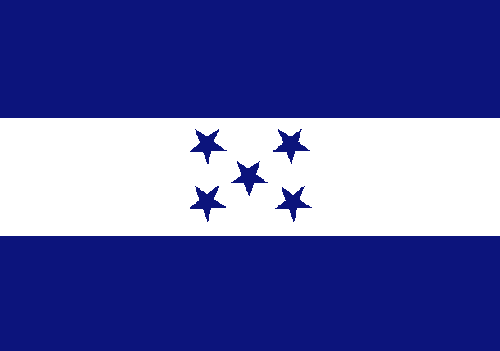 CONCLUSIONSFrom the Seminar/Workshop on Capacity Building of Consular Authorities on Protection of the Labour Rights of Migrant Workers Tegucigalpa, Honduras,  November 5 – 6, 2013
Consuelo María MaasDirector of Protection for Migrants
General Directorate of Consular Affairs and Migration Policy  
Honduras
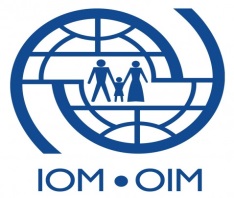 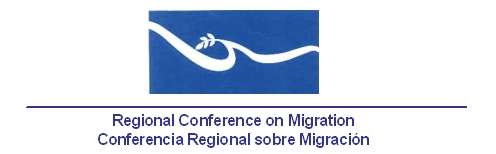 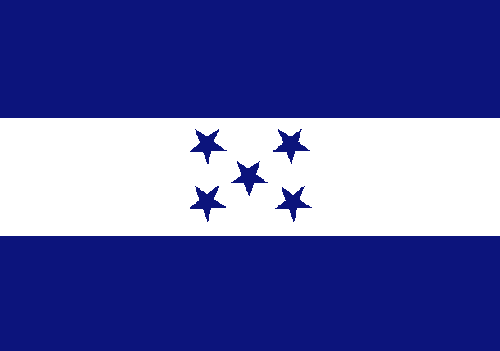 This second seminar/workshop was held as part of the strategies and results promoted by a project named “Improving the Management of Labour Migration in Central America and the Dominican Republic (Phase II)”, sponsored and financed by the Government of Canada.

Representatives from the following States attended the workshop: United States, Mexico, Dominican Republic, Panama, Costa Rica, Belize, Guatemala, El Salvador, Nicaragua and Honduras: 29* government officials from Ministries of Foreign Affairs, Ministries of Labour and Directorates of Migration, as well as one guest as a representative of civil society organizations.
* Evelyn, please confirm this figure with the hotel records - I obtained it from the attendance list but I am not sure if it is correct.
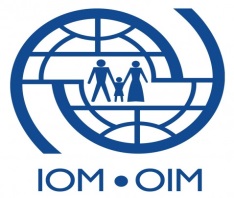 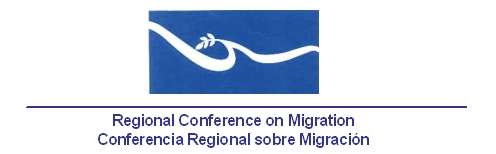 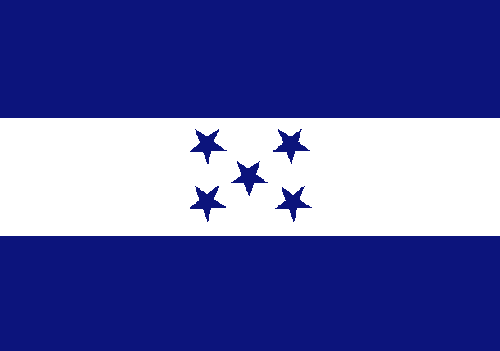 Based on the presentations of each country, it was identified that limited and heterogeneous progress has been made in the countries in the region in regard to the approval of legal norms, instruments and mechanisms for the protection of migrant workers. 
Countries such as Costa Rica, Panama, United States and Mexico continue to lead in terms of advances in relevant norms, compared to Guatemala, Honduras, El Salvador,  Belize and the Dominican Republic where – despite a strong political will – progress continues to be limited, ambiguous and sometimes not very visible.
In general, the political will of governments continues to be the common denominator in the region; the challenge is to develop new strategies and initiatives in order to better take advantage of that political will.
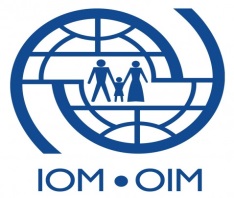 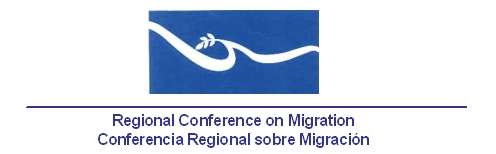 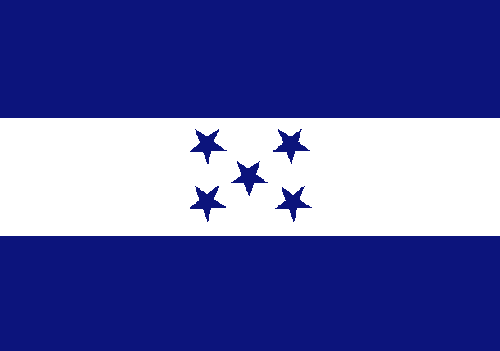 A common short-term action, especially for Central American governments, is to implement a migration policy in order to reduce the fees involved in obtaining permanent residence status, with special emphasis on workers that have settled or workers in vulnerable situations. 

Undoubtedly, as a primary action with a regional impact, governments in the region should implement regularization processes as part of a migration policy for migrant workers from Central American countries that have settled. This topic has yet to be addressed by governments in the region, mainly the countries of the northern triangle and Belize, with significant diasporas of irregular Salvadoran and Honduran migrants that have settled in other countries.
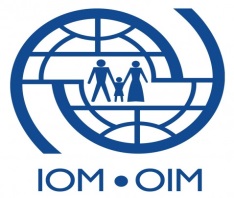 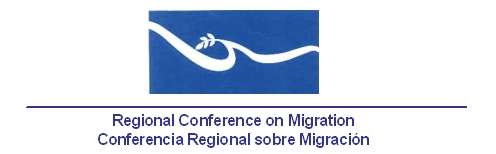 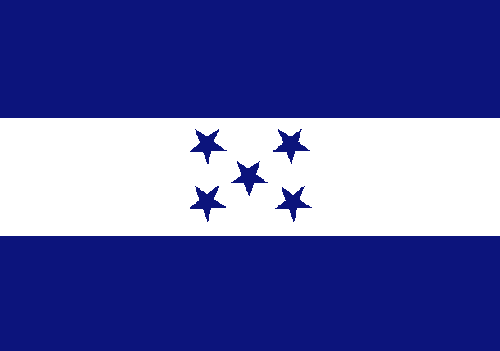 In regard to interventions and assistance services provided through consulates, it became evident that budgetary issues need to be solved by governments in the medium term to enable improving coverage and implementing new mechanisms for the protection of migrant workers, before new mechanisms or instruments are approved.

The proposal on guidelines for the participation of consular authorities in the protection of the labour rights of migrants that was developed by work groups during the workshop requires further coordinated efforts by governments in the region. The impact, of course, depends on the budget to be allocated – mainly to the Ministry of Foreign Affairs.
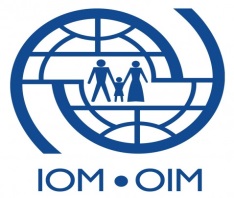 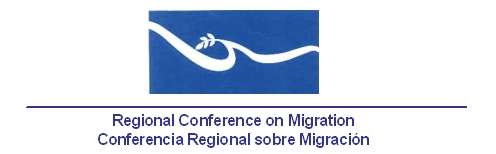 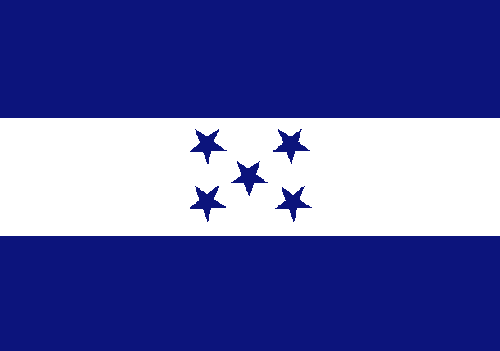 As for public policy and migration policy to protect migrant workers, this topic should be established as a high priority on the agenda in the region. Asymmetries between different countries – primarily in Central America – are evident, in terms of actions implemented to address these topics. 
In accordance with the two above-mentioned issues, any relevant efforts in the region require the participation of civil society organizations involved in the topic of migration. Furthermore, a comprehensive work agenda should be developed to enable closing the gaps in coordination between governments and civil society that have traditionally existed.
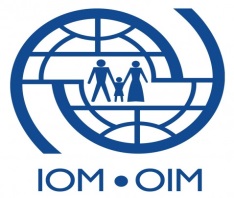 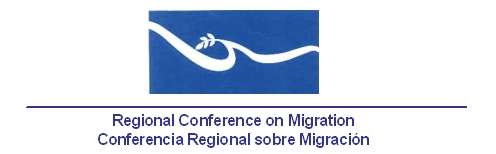 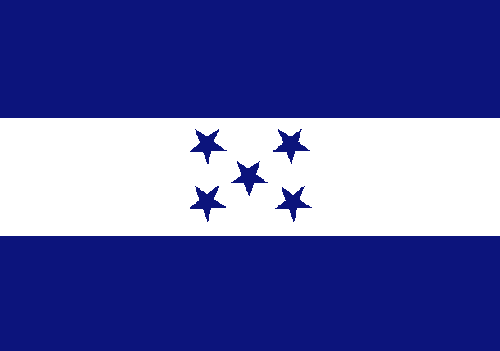 A topic that was not addressed at the workshop due to time constraints was about the implications of the significant immigration reform being promoted by the United States; mainly, the increased demand for services by consulates from various countries – primarily those with significant diasporas – that could occur as a result of the reform. Ministries of Foreign Affairs should assess the impact of the reform and develop a mitigation plan, as part of a strategy for the protection of the labour rights of migrant workers.